Mental Health Support for Hertfordshire’s Young People, Parents and Care givers at a glance
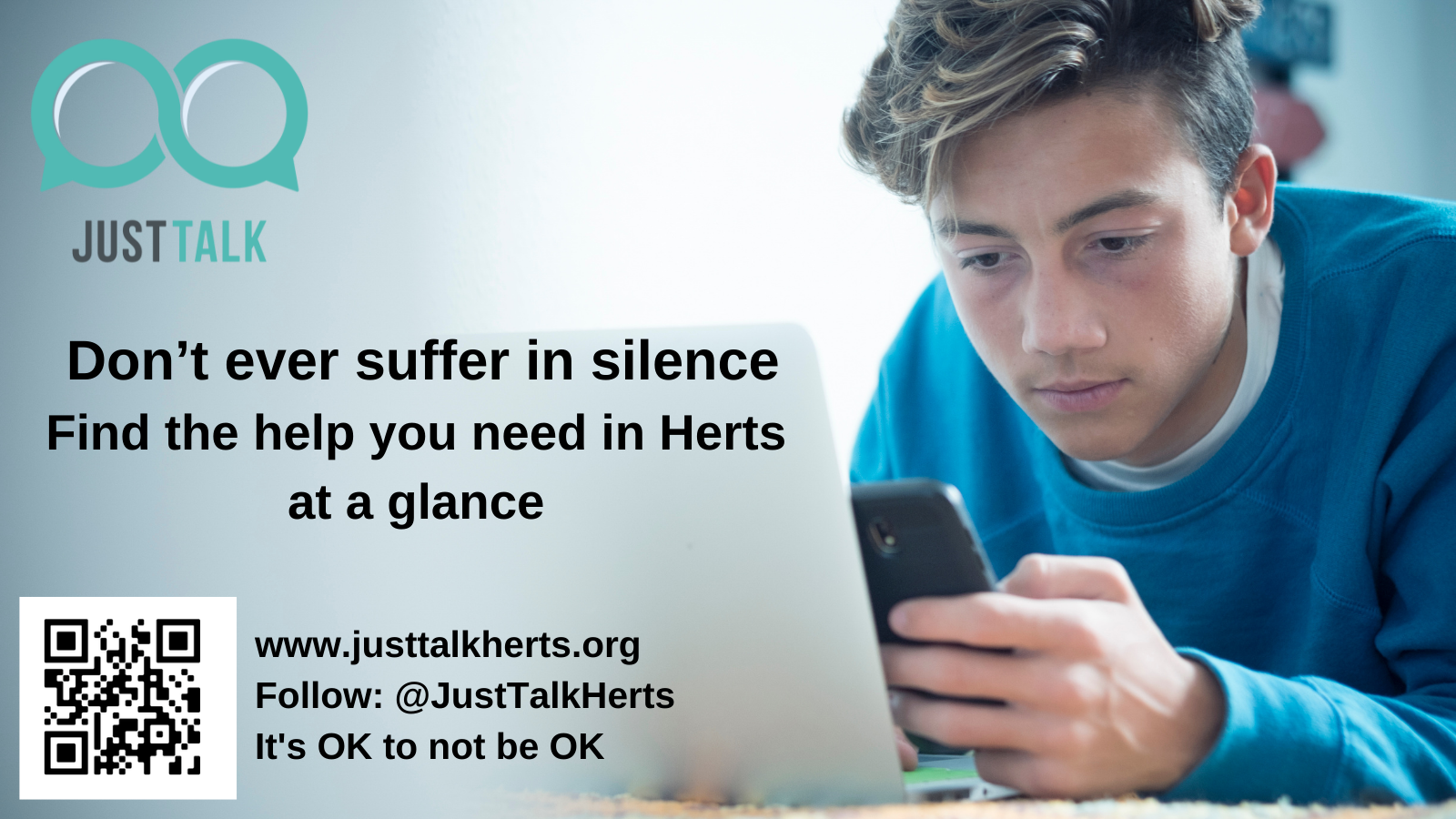 Mental Health Support for Hertfordshire’s 
Children, Young People, Parents and Caregivers
With Youth Digital Wellbeing Service for 5-18s
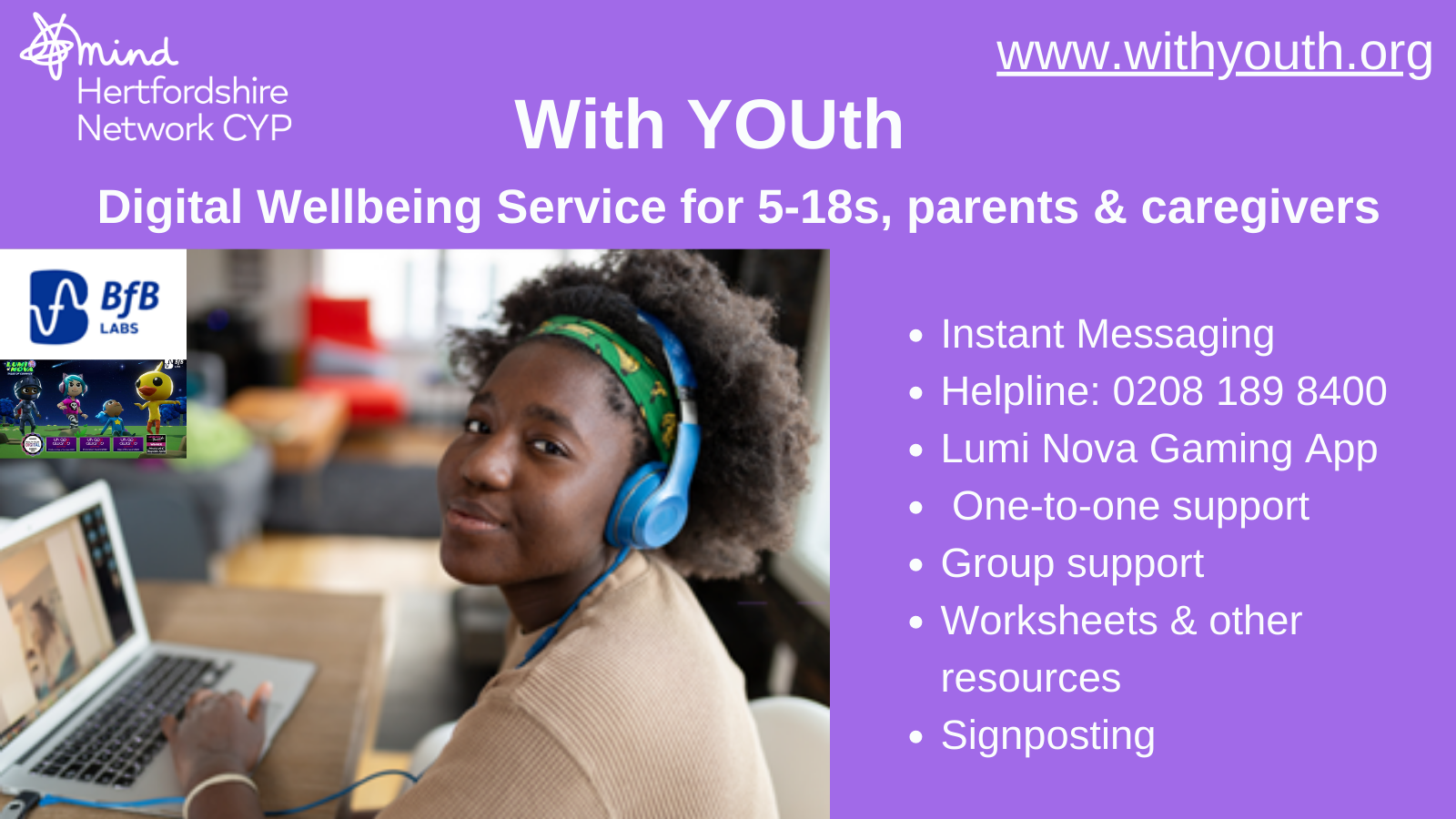 Lumi Nova Free Therapeutic Digital Gaming App for 7-12s
Fun & Free Therapeutic Gaming App for ages 7-12 to help with Hertfordshire children’s fears & worries

www.withyouth.org
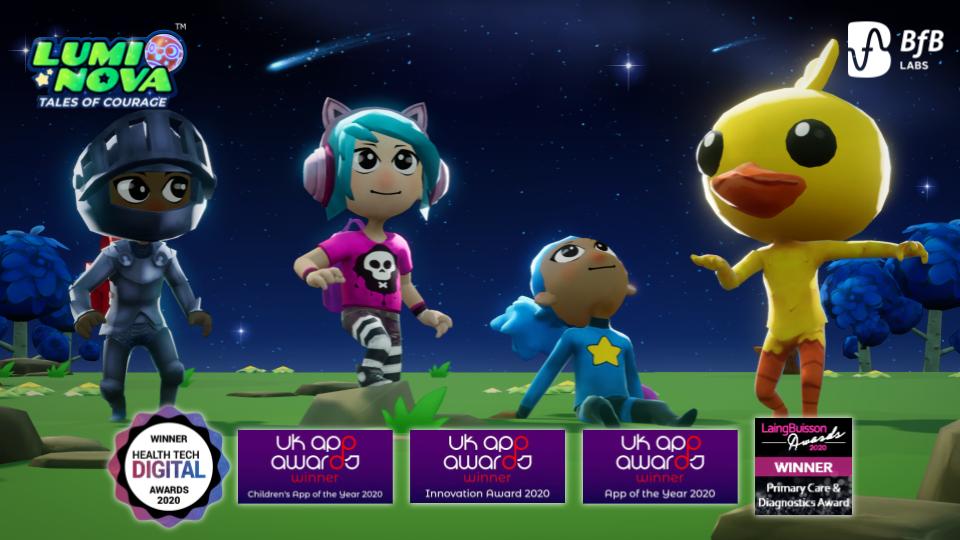 Children’s Wellbeing Practitioner Service for children and young people ages 5-19
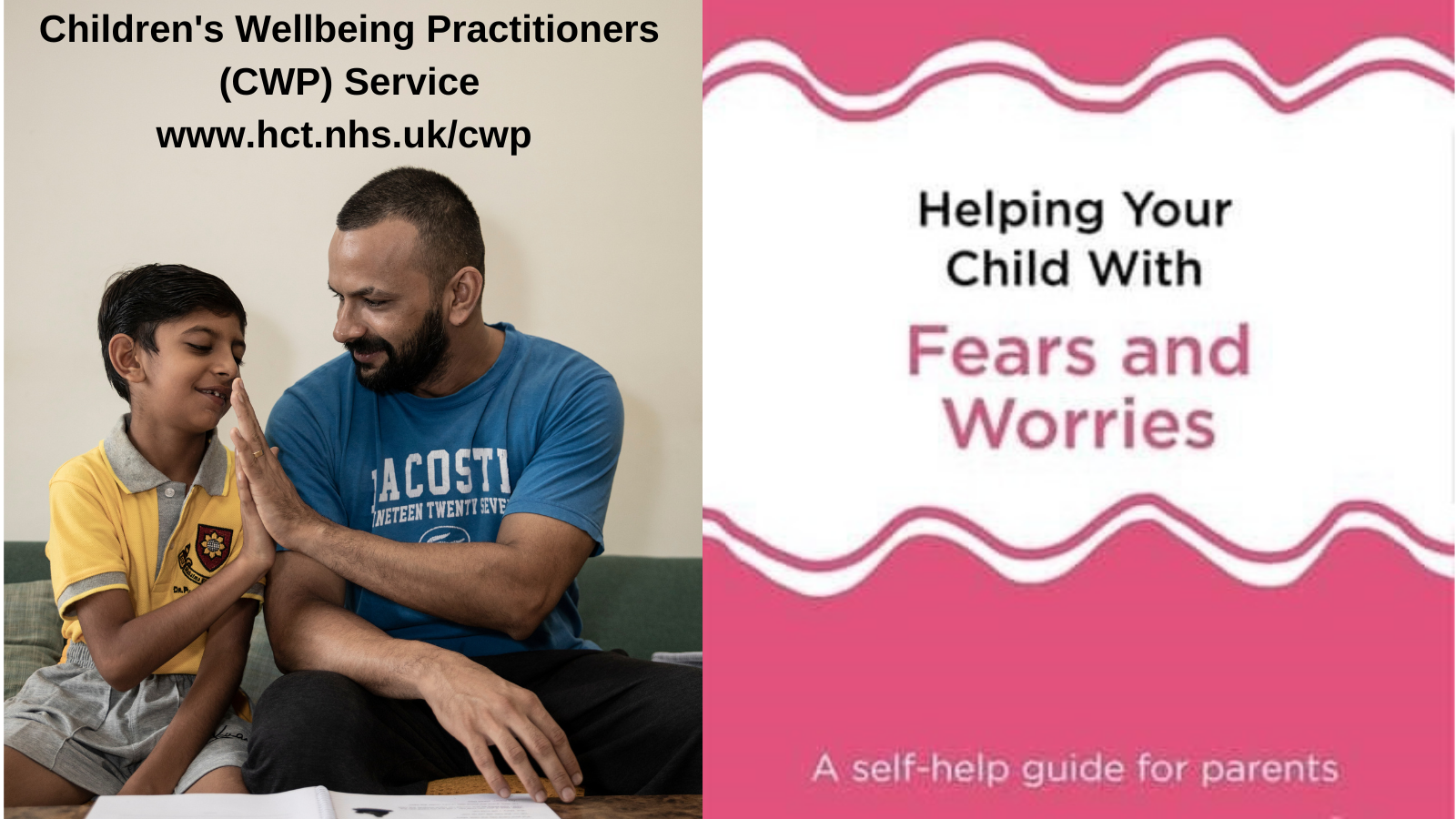 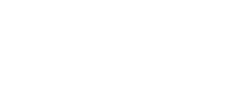 Mental Health Support Teams in Schools (MHSTs)
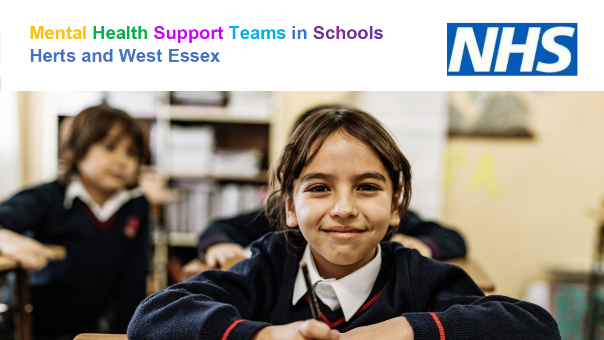 Mental Health Support Teams (MHSTs) 
are in more & more Herts schools & colleges…
Ask your school/college if they have a 
Mental Health Support Team
Kooth Online Wellbeing Community for ages 10-25
If you’re age 10-25 and feeling worried, anxious, stressed or frustrated, 
get some support at:
www.kooth.com
Just Talk Herts is there to help you find the support you need
If there’s something on your mind, Talking Shows Strength
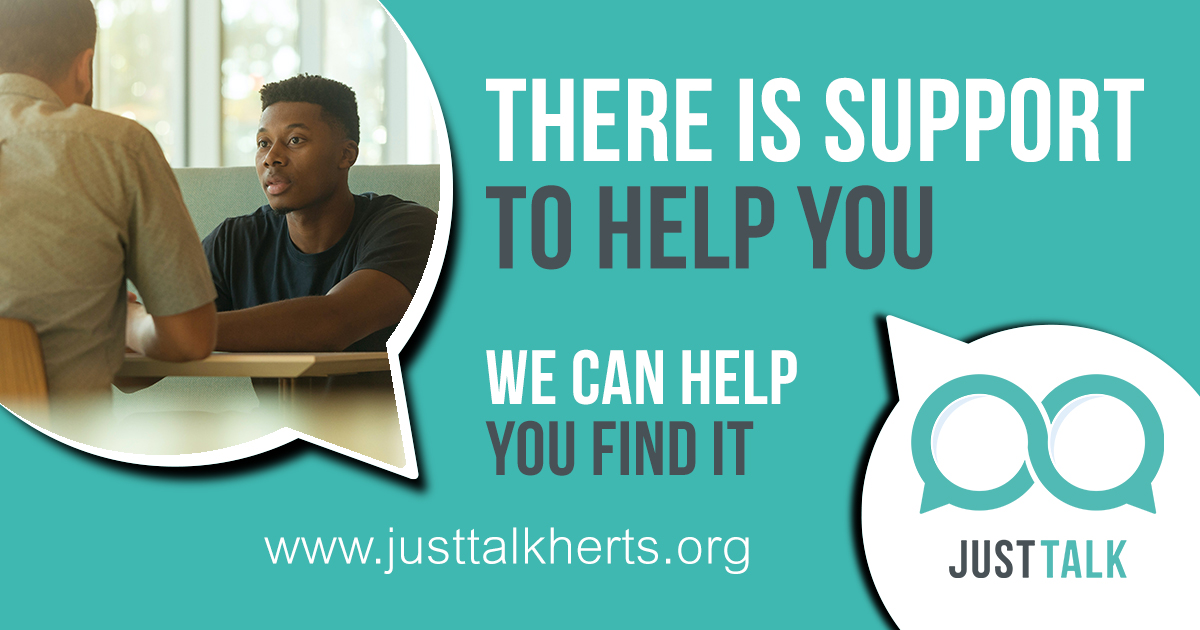 Try Just Talk’s Five Ways to Wellbeing E-Learning Modules
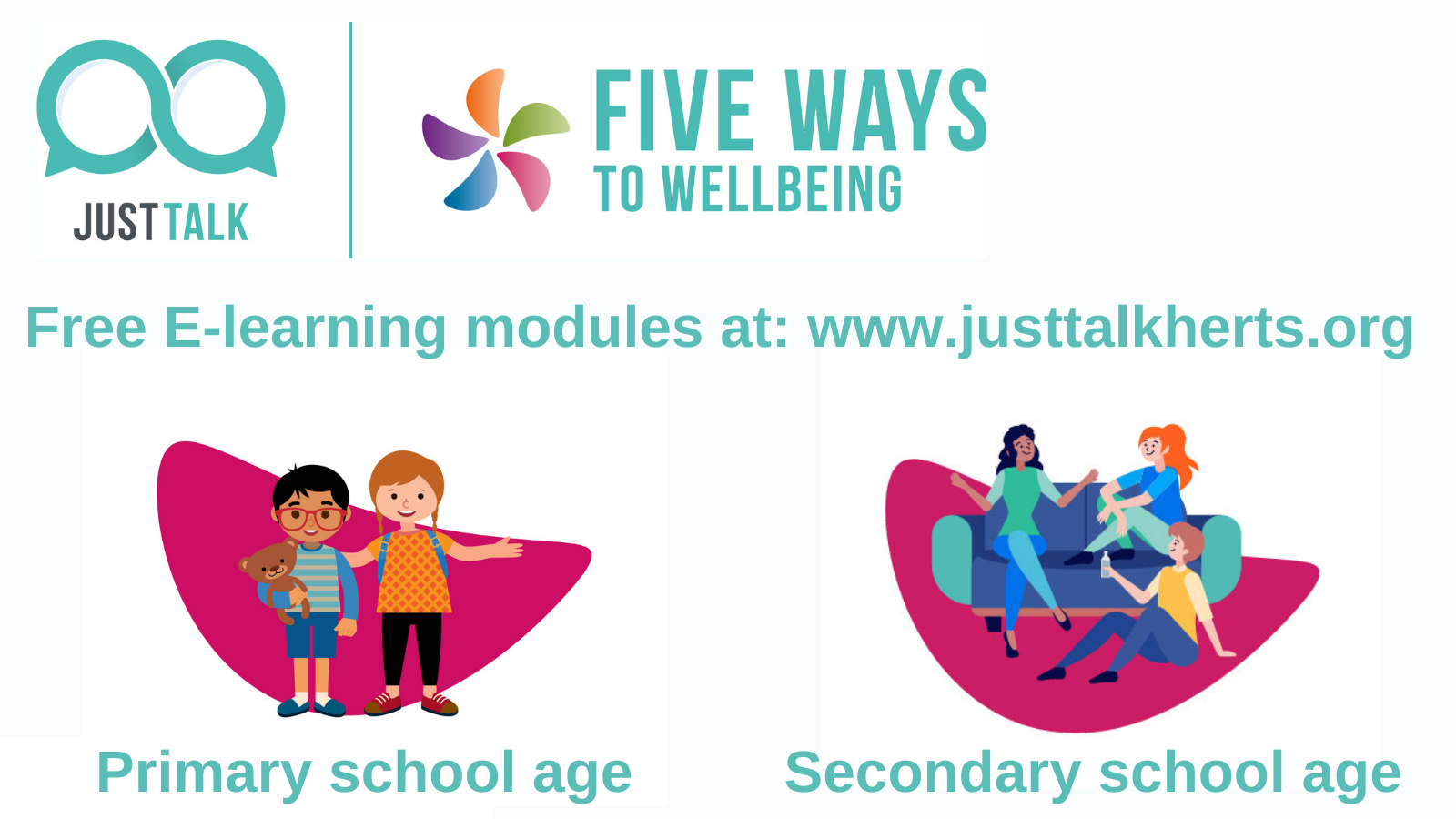 ChatHealth text messaging service for 11-19s
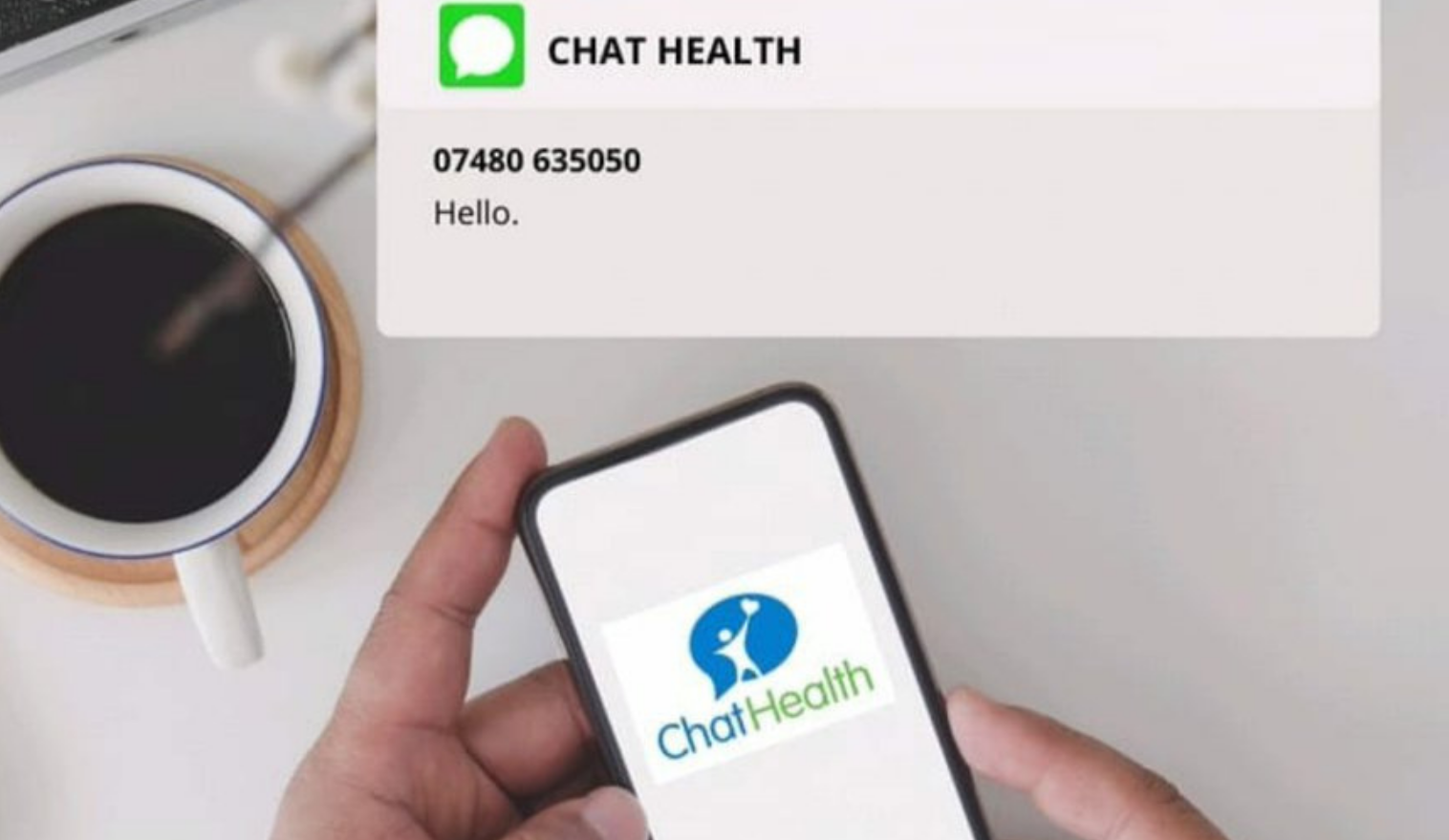 It’s easy for 11-19s to text a School Nurse at ChatHealth
for confidential & safe wellbeing advice
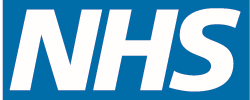 Herts Service for Young People
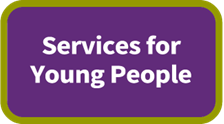 Information, advice, guidance, 
work related support, emotional wellbeing support, sexual health & more for young people at: 
0300 123 7538
First Steps to Understanding Eating Disorders or Eating Difficulties Services for Young People, Parents, Caregivers, Older Siblings
First Steps to Understanding Eating Disorders can help 5-18s in Hertfordshire via self, parent/carer or professional referrals
Call : 01332 367 571 or E: info@firststepsed.co.uk
www.firststepsed.co.uk
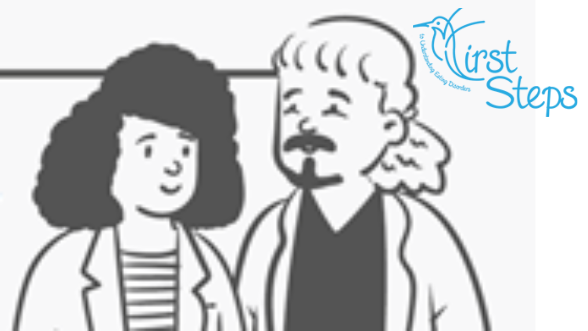 Health for Teens website
Healthy body & mind topics by experts for 11-19s at:
www.healthforteens.co.uk
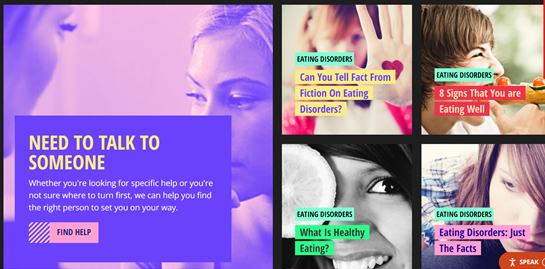 Student Space website for mental health and emotional wellbeing of Uni students
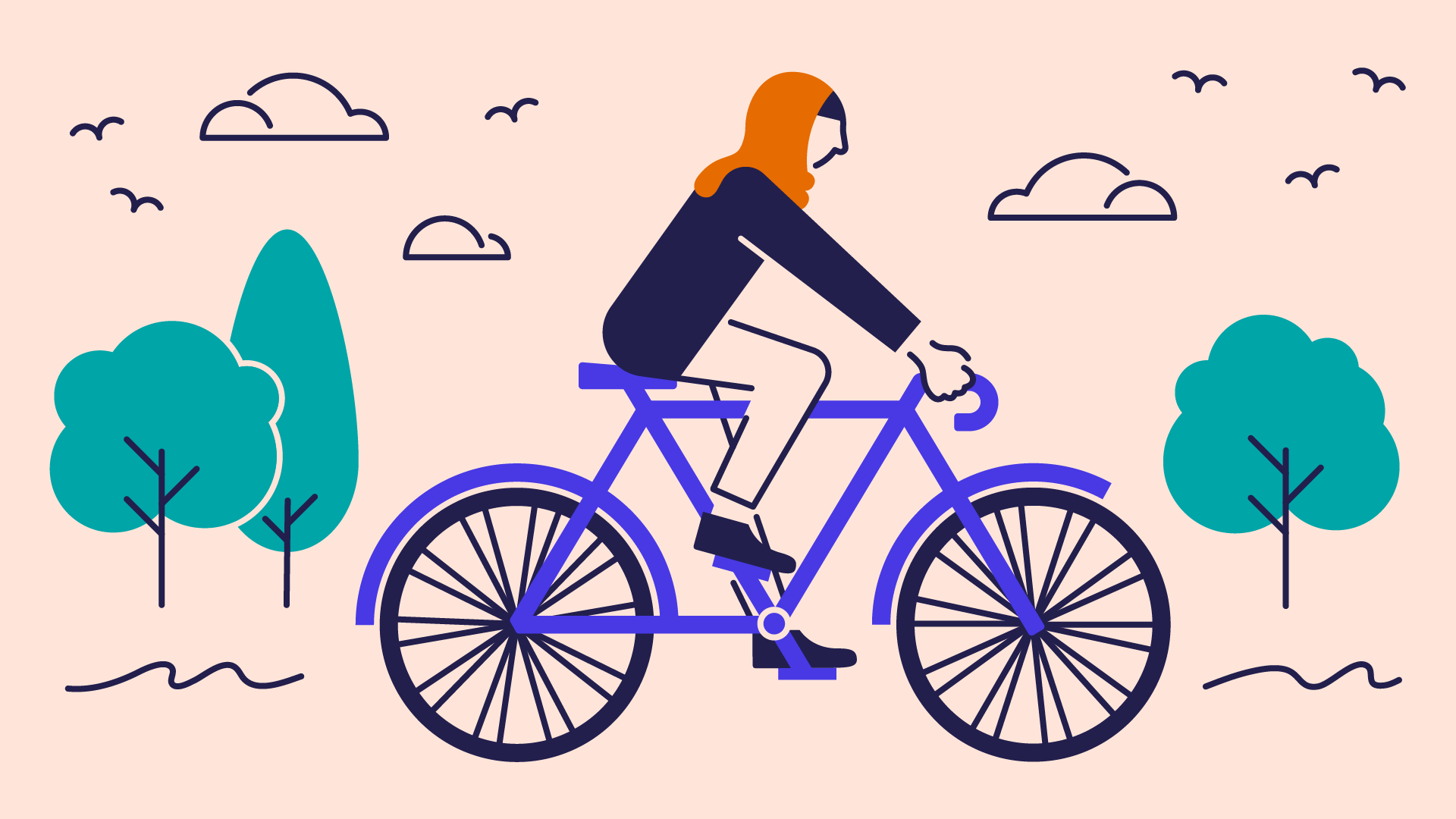 Check out www.studentspace.org.uk
for mental health & emotional wellbeing articles, blogs, tips and advice for uni students
Just Talk Hertfordshire website for parents and carers
Mental health & emotional wellbeing info for Hertfordshire parents and carers at:
www.justtalkherts.org
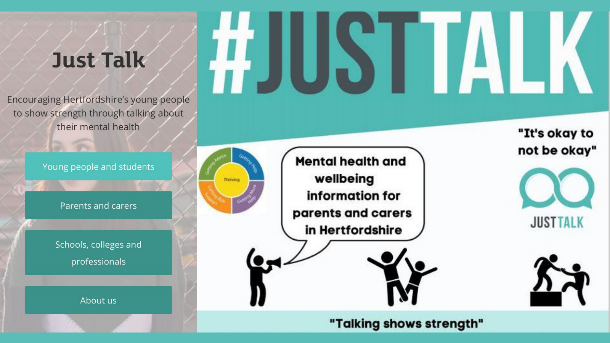 ChatHealth Text Messaging Service for parents and carers of children aged 0-5
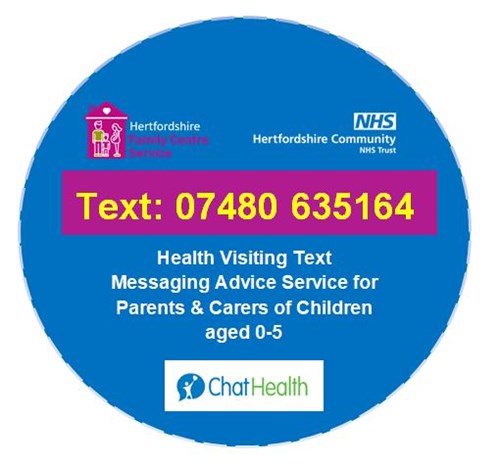 Parents and carers of
 0-5 year olds can get emotional health & wellbeing advice 
from the Health Visiting Team via ChatHealth
 text messaging service
Mon-Fri 9-5pm
School Nursing Service number open Monday-Friday 9-5
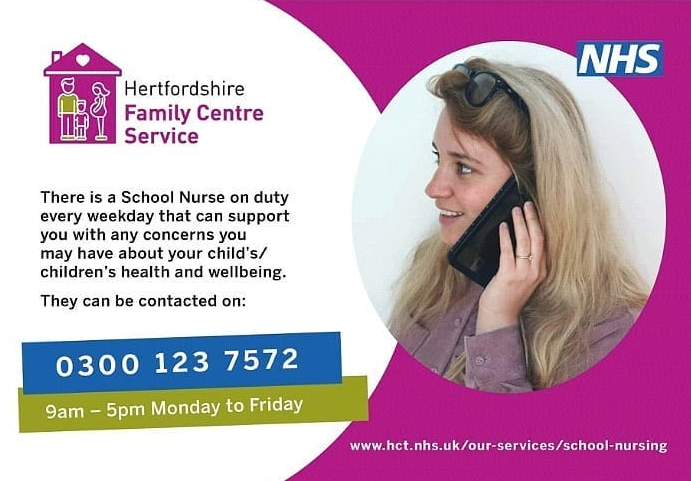 Health for Kids Website for Primary School Children
Healthy body & mind topics by experts for primary school children at:
www.healthforkids.co.uk
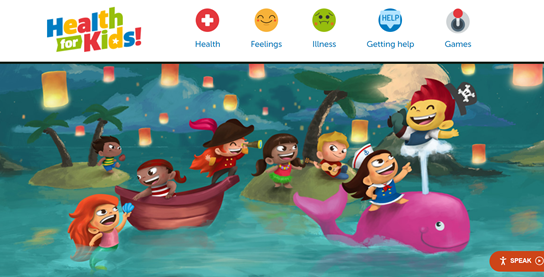 Talking Therapies for ages 16+ from HPFT’s Wellbeing IAPT Service
For people in Hertfordshire ages 16+
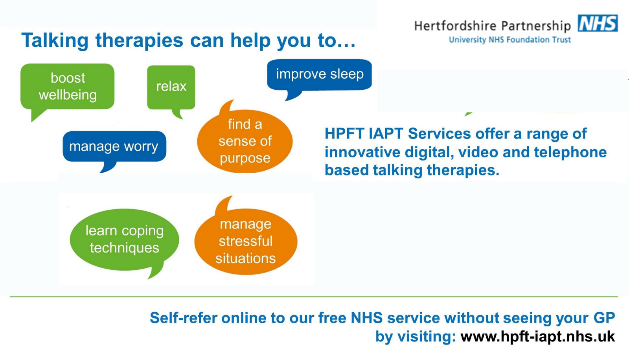